Transition (Years 4,5&6)
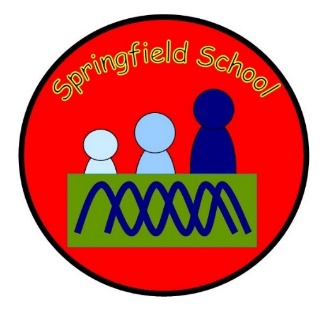 at Springfield School
What do we mean by transition?
When we are talking about transition at Springfield, we are talking about the process of moving from primary to secondary school. 

This process will begin at Year 4 and the primary transition will end when your child begins secondary education. This is at Year 7.
Year 4
At Year 4 we will be asking you to begin to look at schools that you may think would be appropriate for your child. 
You will need to be mindful of the Local Authority in which you live. 
It is best to go and visit the schools. Then you will get a feeling for which will be right for your child and why. Just call the school or email the office to make an appointment. 
Our family support team here at Springfield are on hand to support you should you need help.
Selecting a school
The Local Authority have strict criteria that they have to follow. 
Here are some of the highlights- 
They have to consult with any schools that you request, however they do not have to agree a place if they feel that your child’s needs can be met at a similar Local Authority school to the one in which your child currently attends- ie Springfield is a Local Authority Generic Special School . 
If eligible, they will only provide transport to your nearest, most appropriate school.
Year 5
During Year 5, your child will have a review of their EHCP. This will be their Transitional Review. 
During this Transitional Review, you will need to make a confirmed choice of school that will be formally recorded and sent to the Local Authority. 
The Local Authority will then begin consultations with secondary schools to see if they can meet your child’s needs.
Year 6
You should receive a letter asking you to confirm your choice of school, this will need to be sent back to the Local Authority. 
The Local Authority will be continuing their consultations with secondary schools to see if they can meet your child’s needs. 
You should hear which school your child has been allocated around the Spring Term of Year 6. This may be through an amended draft EHCP, sometimes you may receive an email informing you of the school.
Year 6 continued ….
Transition meetings will be held in the Spring Term between Springfield and secondary schools. 
 
Children will begin to discuss moving schools early in the Summer Term. 
Children will receive visits from their new schools at Springfield during Summer Term 2. 
Children will visit their new schools during Summer Term 2.
Who to talk to……
There are lots of staff within school that are happy to talk to you and answer any questions about transition- 

Helen Summers – Upper School Lead and responsible for transition. 
Your child’s class teacher- they will be happy to answer any questions or refer to Helen for further information. 
Family Support Team – they are happy to support any part of the process and work very closely with Helen to manage all transitions. 
Your classroom teams- The Teaching Assistants within your child’s class know your children and will be supporting them thorough their transitions.